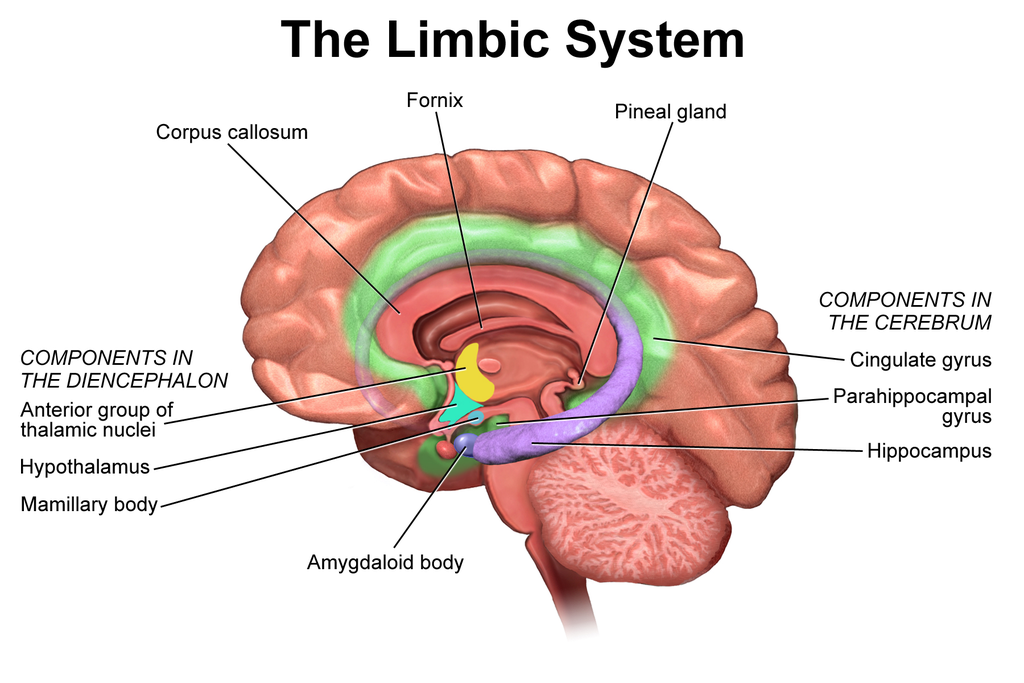 Thalamus 
& 
Limbic System
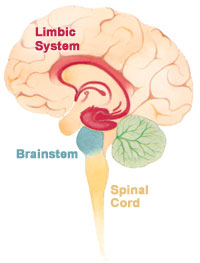 Prof. Saeed Abuel Makarem & Dr.Sanaa Alshaarawy
1
Objectives
By the end of the lecture, you should be able to:
Describe the anatomy  and main functions of the thalamus.
Name and identify different nuclei of the thalamus.
Describe the main connections and functions of thalamic nuclei.
Name and identify different parts of the limbic system.
Describe main functions of the limbic system.
Describe the effects of lesions of the limbic system.
Thalamus
It is the largest nuclear mass of the whole body.
It is the largest  part of the diencephalon 
It is formed of 
two  oval masses of grey matter.
It is the gateway to the cortex.
Together with the hypothalamus they form the lateral wall of the 3rd ventricle.
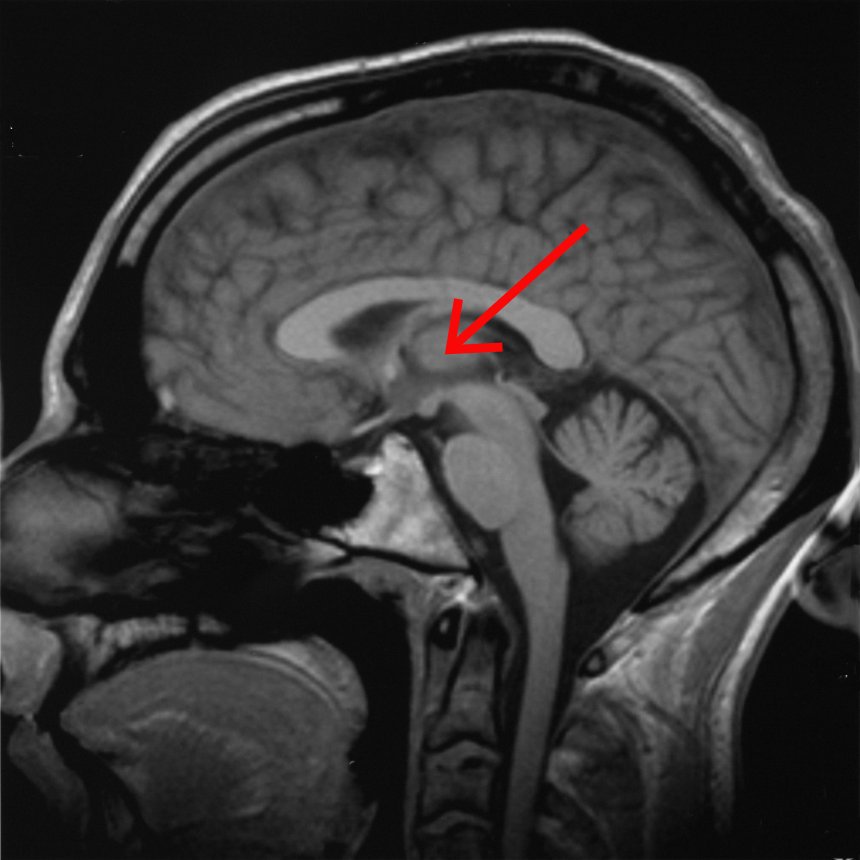 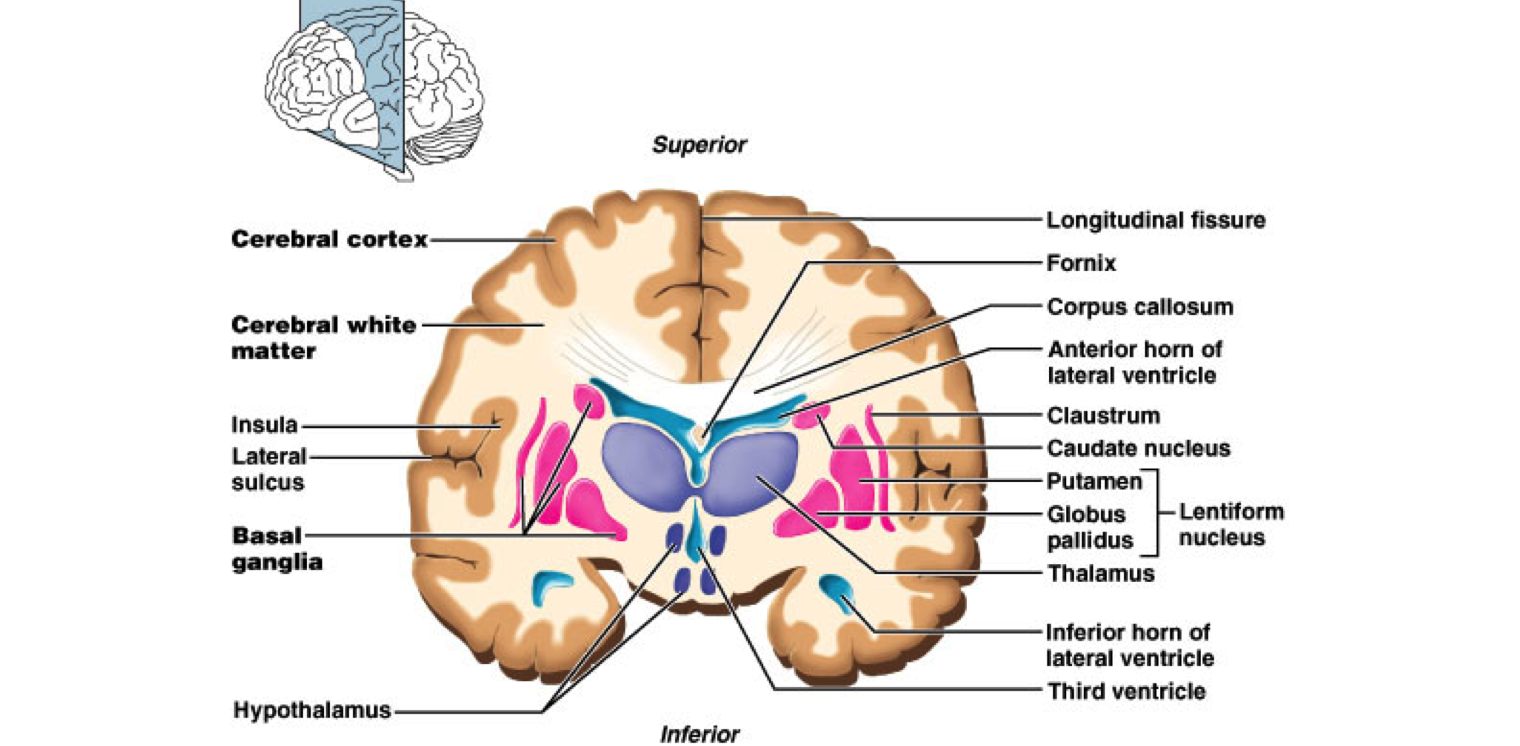 THALAMUS
Corpus     callosum
Midbrain
PONS
3
It sends the received information to the cerebral cortex from diverse brain regions. 
 Axons from every sensory system (except olfaction) synapse in the thalamus as the last relay site 'last pit stop' before the information reaches the cerebral cortex. 
There are some  thalamic nuclei that receive input from:
Cerebellar nuclei,  
Basal ganglia- and 
Limbic-related brain regions.
Thalamus
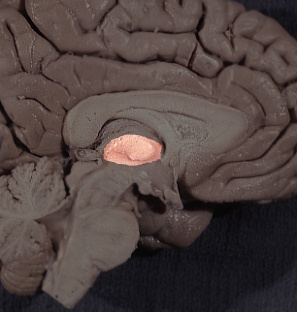 4
It has 4 surfaces & 2 ends.
Surfaces
Lateral:(L)
Posterior limb of  the internal capsule
Medial: 
The 3rd ventricle 
It is connected to the thalamus of the opposite side by the  interthalamic connexus, (adhesion)  or Massa intermedia.
Superior: (s)
Lateral ventricle and fornix.
Inferior: (I)
Hypothalamus, anteriorly & Subthalamus posteriorly.
Relations
S
L
I
5
Coronal section
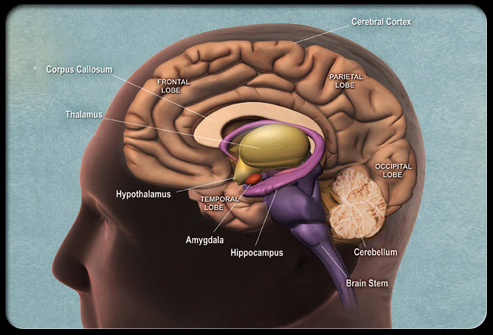 Anterior end: 
Forms a projection, called the anterior tubercle.
It lies just behind  the interventricular foramen.
Posterior end: Broad
Forms a projection called  Pulvinar which lies above the superior colliculus and the lateral  & medial Geniculate bodies.
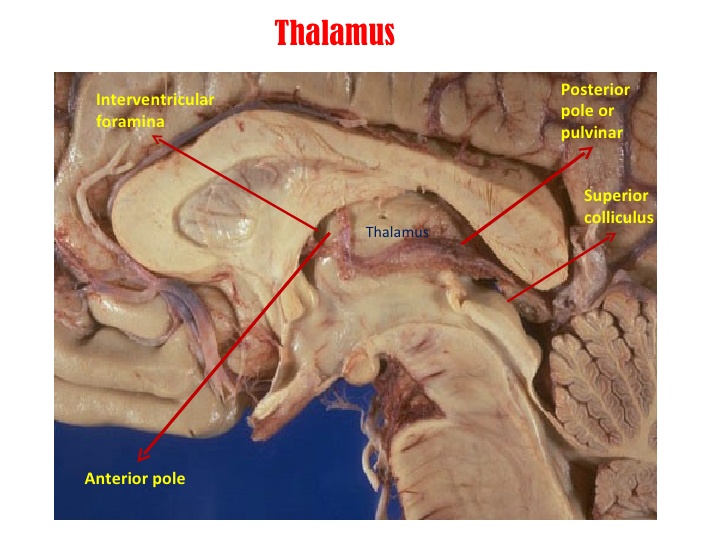 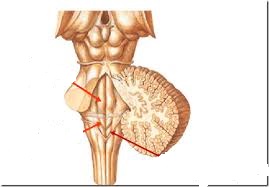 6
Internal Structure
White matter:
External  medullary lamina:
 Covers the lateral surface.
It consists of thalamocortical & corticothalamic fibers.
Internal medullary lamina:
Bundle of  Y- shaped myelinated (afferent & efferent) fibers.
It divides the thalamus into:  anterior , medial, lateral nuclear groups.
Each of these groups is subdivided into a number of  named nuclei.
7
It is divided into: Dorsal & Ventral tiers
Dorsal tier:
which contains: 
Lateral Dorsal (LD)&
Lateral Posterior (LP)
Pulvinar.
Ventral tier, 
which contains :
Ventral Anterior (VA)
Ventral Lateral (VL)
Ventral Intermediate (VI)
Ventral Posterior (VP) (PLVNT, PMVNT) 
Lateral & Medial Geniculate nuclei.
Lateral Nuclear Group
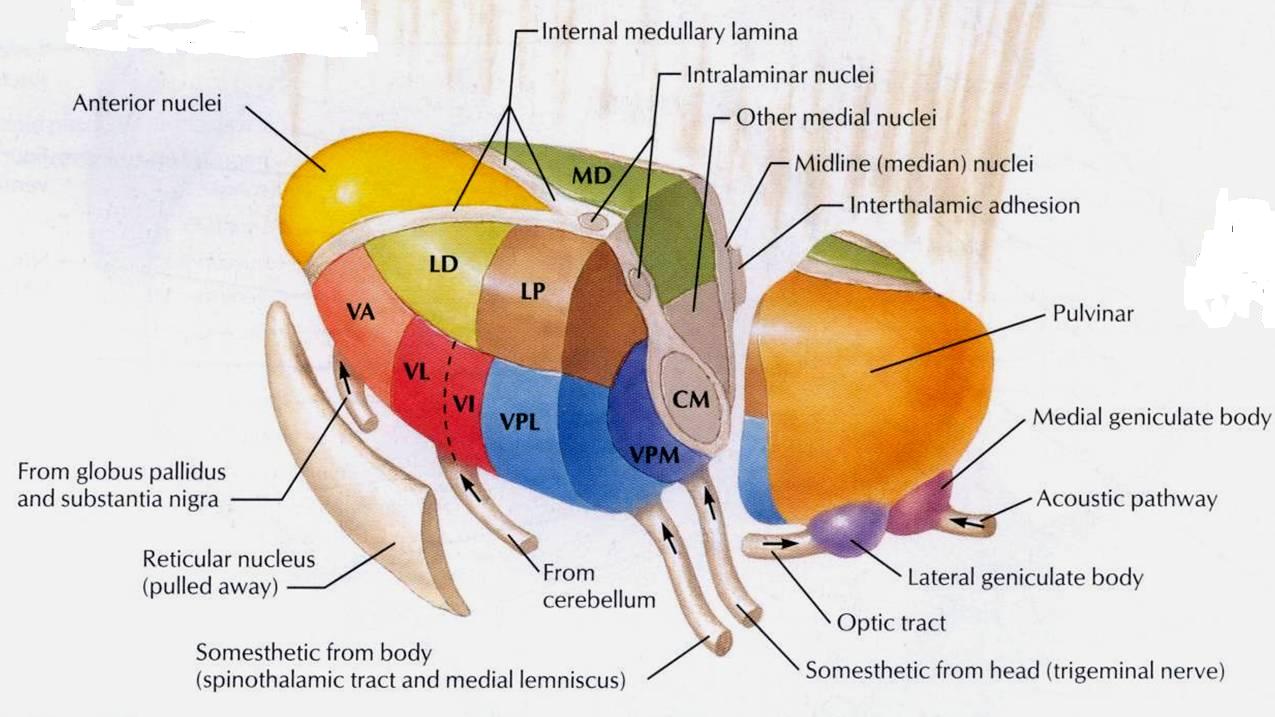 8
Projection of thalamic nuclei
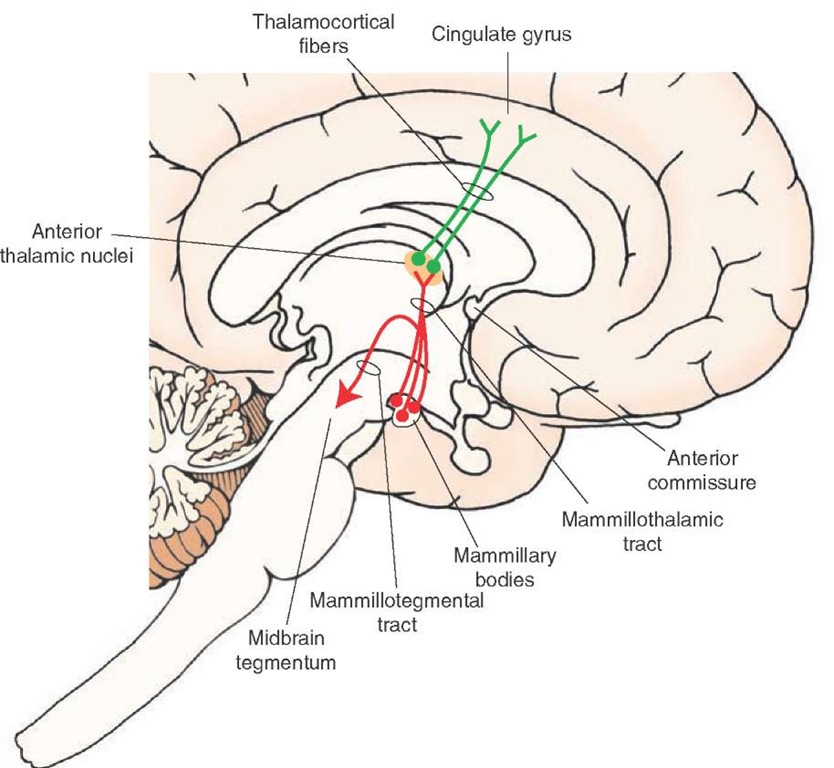 Anterior Thalamic Nuclei
Afferent: Mammillary body.
Efferent: Cingulate gyrus, (limbic system)
-------------------------------
Medial Nuclei
Afferent: Hypothalamus.
Efferent: Prefrontal cortex & Frontal.
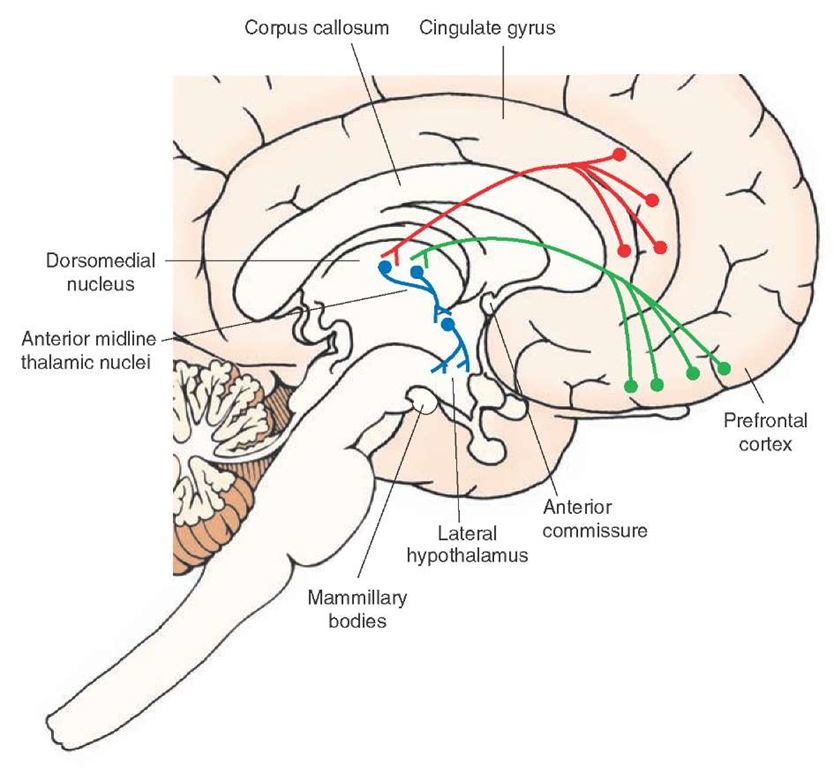 9
Projection of thalamic nuclei
Input of Ventral Thalamic Nuclei
Ventral Anterior Nucleus
Afferent: Globus pallidus body.
Efferent: Premotor cortex.
-------------------------------
Ventral Lateral Nucleus
Afferent: Dentate Nucleus
Efferent:  primary motor cortex.
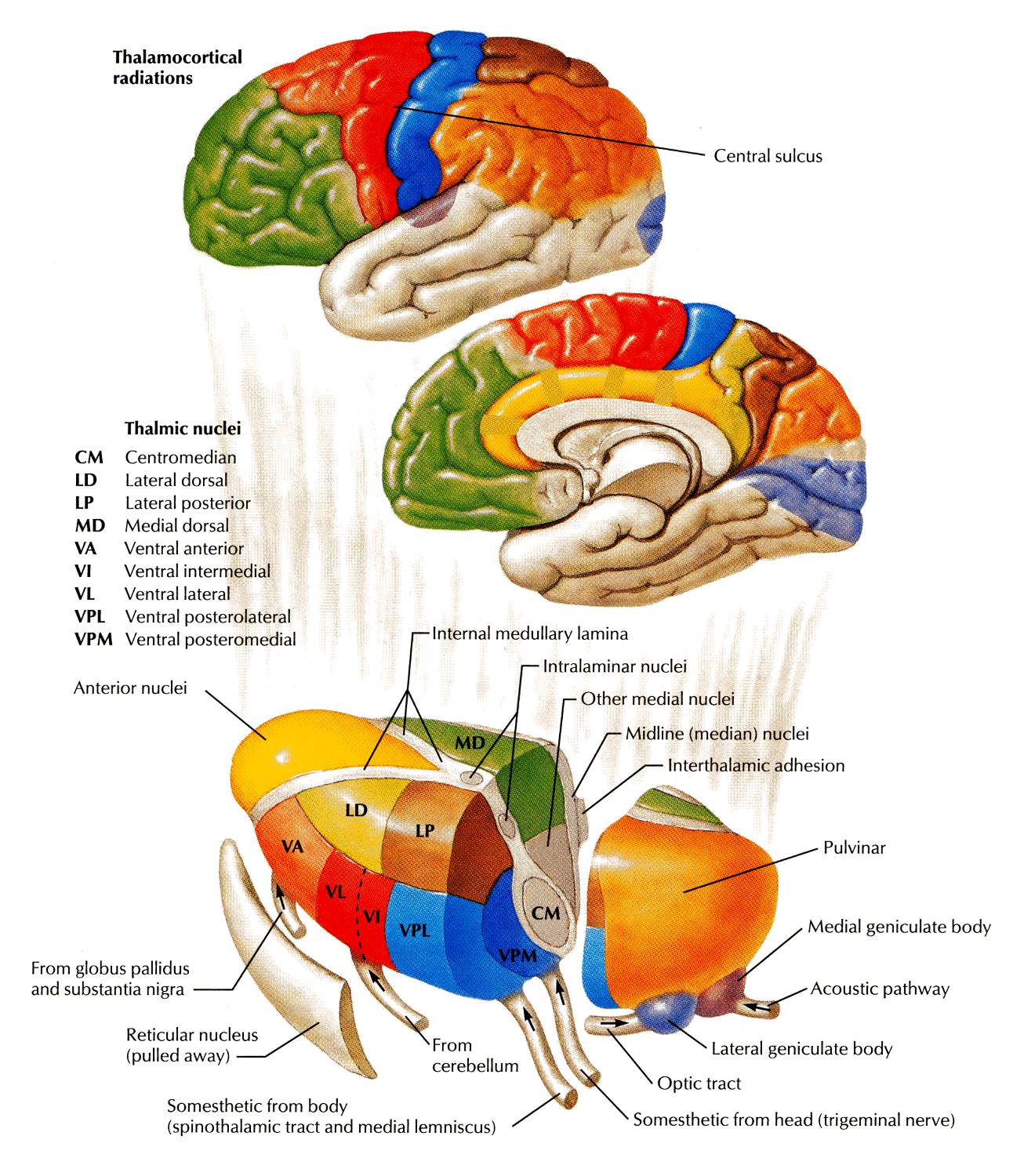 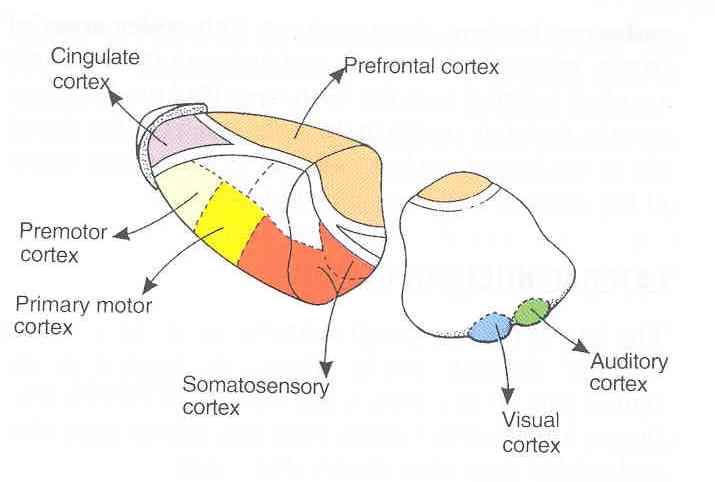 Output of thalamic nuclei
MD
10
Projection of thalamic nuclei
Input of Ventral Thalamic Nuclei
Ventral Posterior Lateral Nucleus
Afferent: Medial and spinal leminsci.
Efferent: Sensory  cortex.
-------------------------------
Ventral Posterior Medial Nucleus
Afferent: Trigeminal Leminiscus
Efferent: Sensory  cortex.
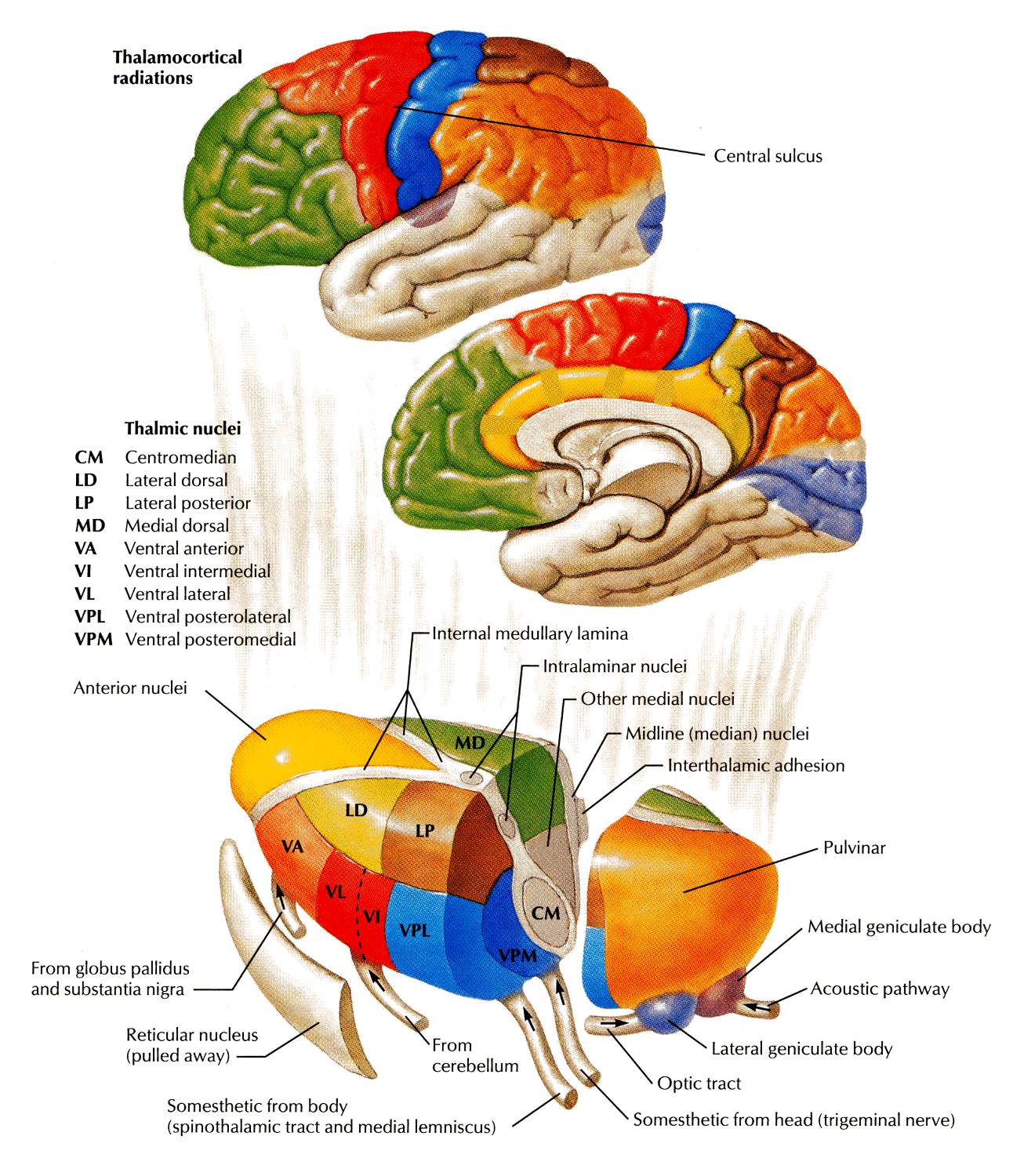 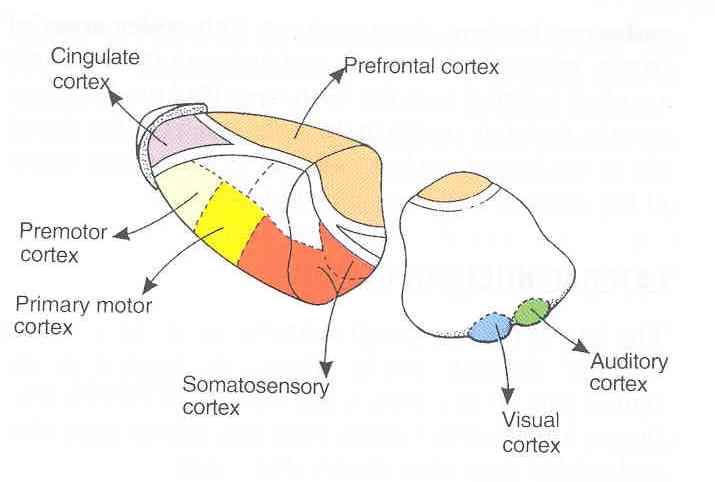 Output of thalamic nuclei
11
Projection of thalamic nuclei
Input of Ventral Thalamic Nuclei
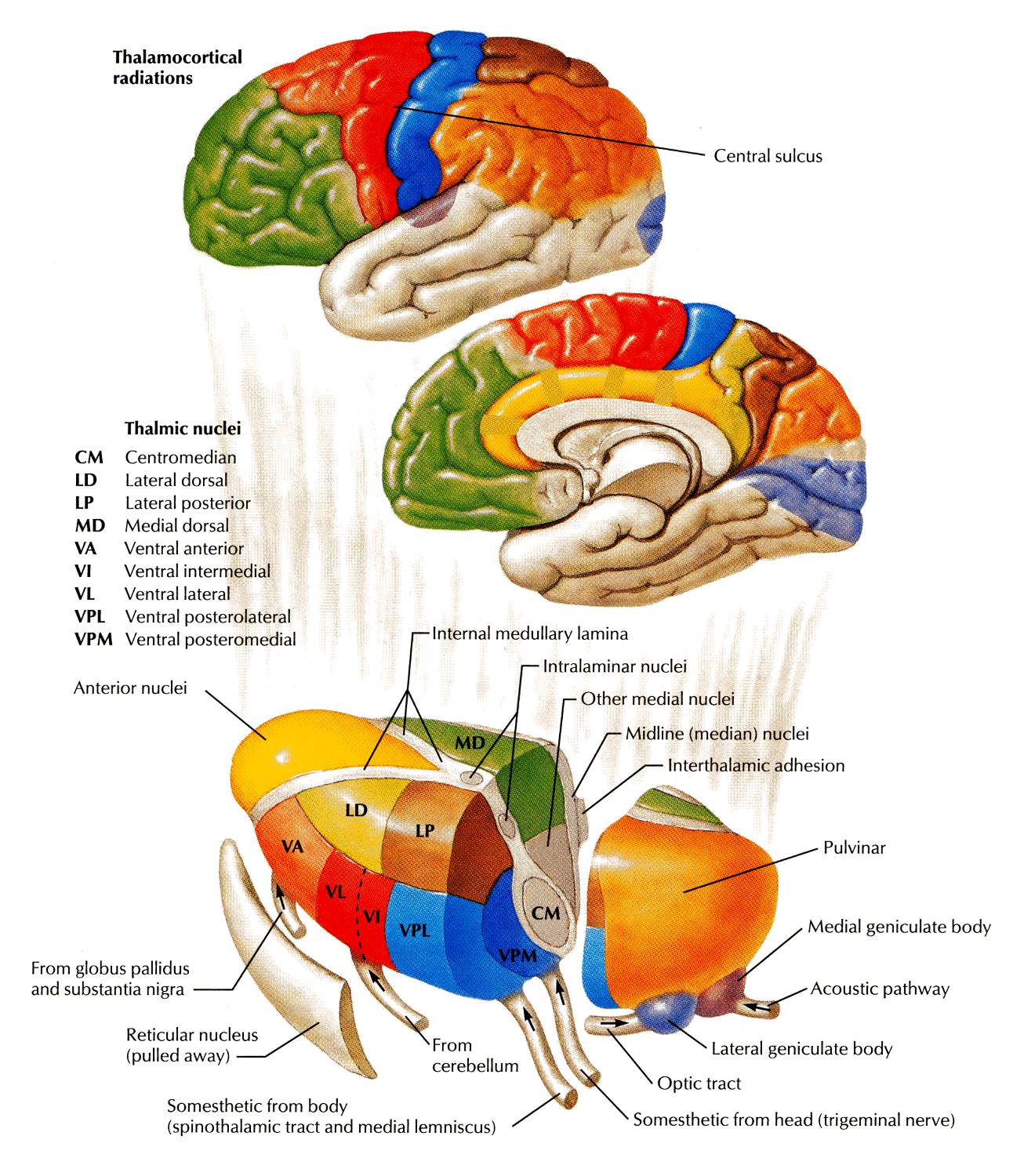 Lateral geniculate body :
Afferent : optic tract.
Efferent : visual cortex
Medial geniculate body :
Afferent : lateral lemniscus.
Efferent : auditory cortex.
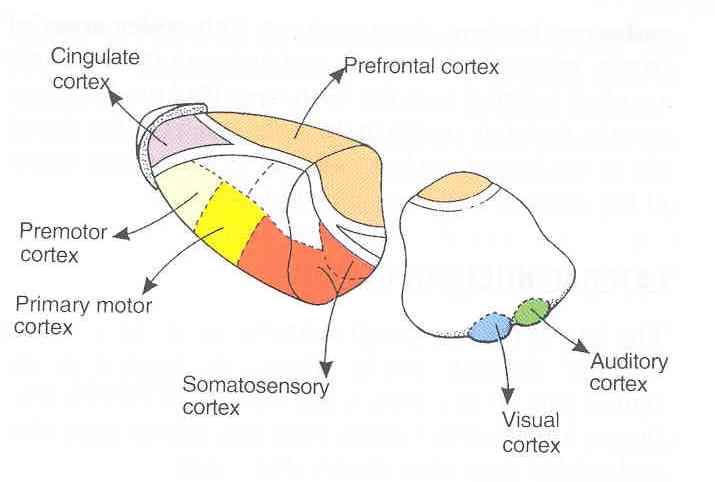 Output of thalamic nuclei
12
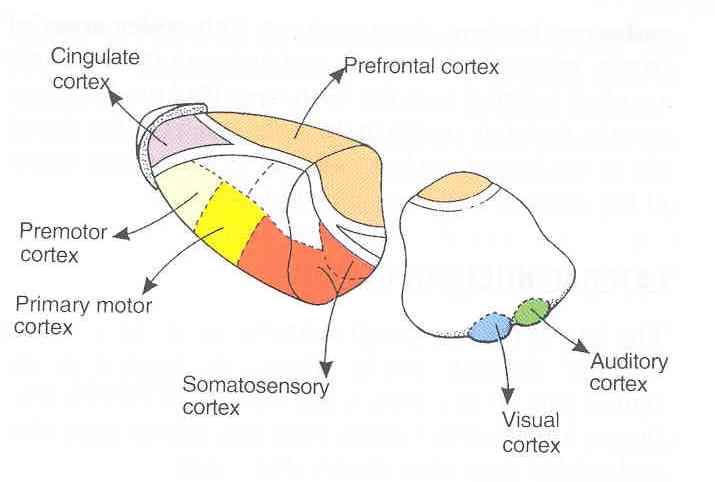 Mammillary Body
Hypothalamus
Input & Output of thalamic nuclei
Globus pallidus and Substantia Nigra
Lateral Leminiscus
Medial & Spinal Leminsci
Trigeminal Leminiscus
Dentate Nucleus
Optic Tract
13
LIMBIC SYSTEM
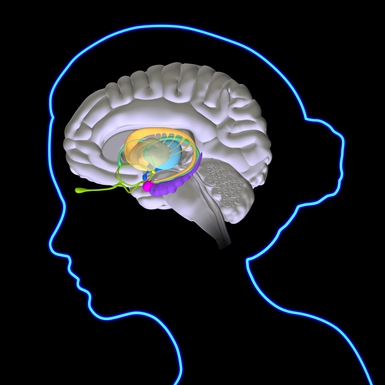 The term "limbic" is from the Latin word Limbus, for "border" or "edge". 
It separates the medial surface of the cerebral cortex from the diencephalon
It consists of a number of cortical & subcortical structures with looped connections that all project to the hypothalamus (particularly mammilary bodies).
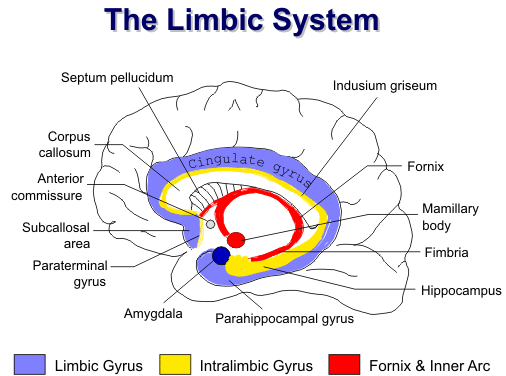 WHAT IS THE FUNCTION OF THE  LIMBIC SYSTEM?
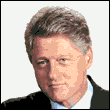 It control a variety of functions including:
Emotions:
Emotional responses
Behaviour & Mood (happy, cry, laugh, sad, afraid, aggression, depression)
Motivation.
Memory.
Visceral & Motor responses involved in (sex, pleasure, hunger,  and reproduction).
Olfaction.
Pleasure 
sensation
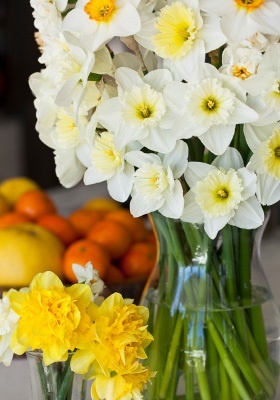 OLFACTION
MEMORY
The limbic system is a set of brain structures including
The limbic system is composed of four main structures:
1. Limbic cortex (Lobe).
2. Hippocampus
3. Amygdala,&
4. Septal area. 
These structures form connections between the hypothalamus, thalamus and cerebral cortex. 
The hippocampus is important in memory and learning, while the limbic system itself is important in the control of the emotional responses.
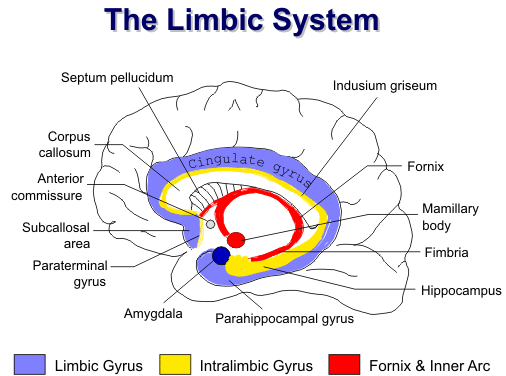 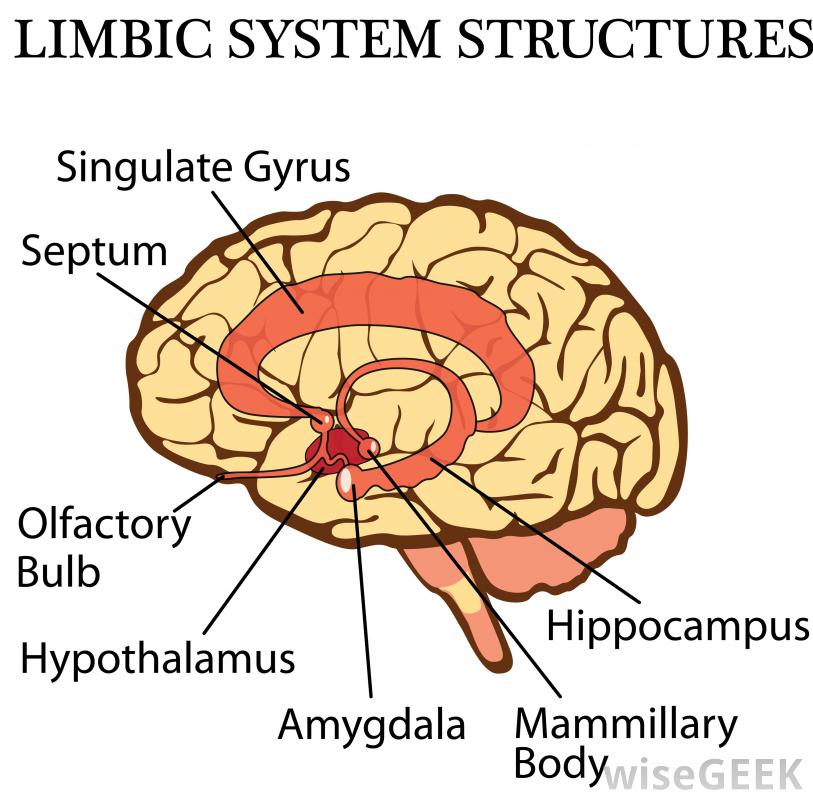 CORTICAL STRUCTURES
Limbic lobe.
Hippocampal formation.
Septal areas.
Prefrontal area (Olfactory cortex).
LIMBIC LOBE
C-shaped ring of grey matter on the medial side of each cerebral hemisphere, surrounding the corpus callosum.
It includes:
Subcallosal area 
Cingulate gyrus
Isthmus
Parahippocampal gyrus and the 
Uncus.
HIPPOCAMPUS
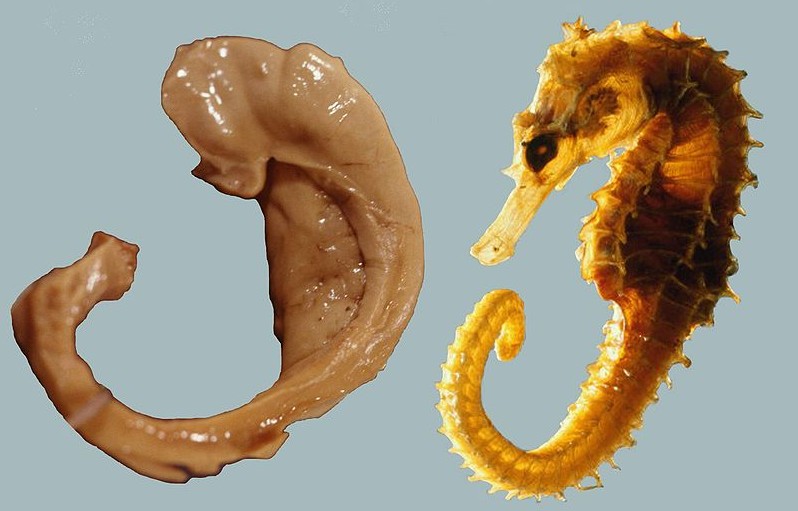 It is a limbic system structure that is involved in:
Formation, 
Organization, and 
Storing of memories.
It is important in forming new memories and connecting emotions and senses, such as smell and sound, to memories.
It is a horseshoe  paired structure, one in each  cerebral hemisphere. 
It acts as a memory indexer by sending memories to the appropriate part of the cerebral hemisphere for long-term storage and retrieving them when necessary.
Site:
It is a scrolled (infolding) inferomedial part of temporal lobe.
Function:
Memory (file new memories as they occur).
The hippocampus & its connections are necessary for consolidation of new short-term memories.
HIPPOCAMPUS
Its principal efferent pathway is called the:
 FORNIX: 
 It is C-shaped group of fibers connecting the hippocampus with mammillary body and then to the  anterior nuclei of thalamus. 
It consists of: 
   2 Fimbria,
   2 Crus, 
   1 Body &
   2 Column.
The Fornix is an important component of  PAPEZ CIRCUIT (based on connecting the hypothalamus with limbic lobe to control emotions )
HIPPOCAMPUS
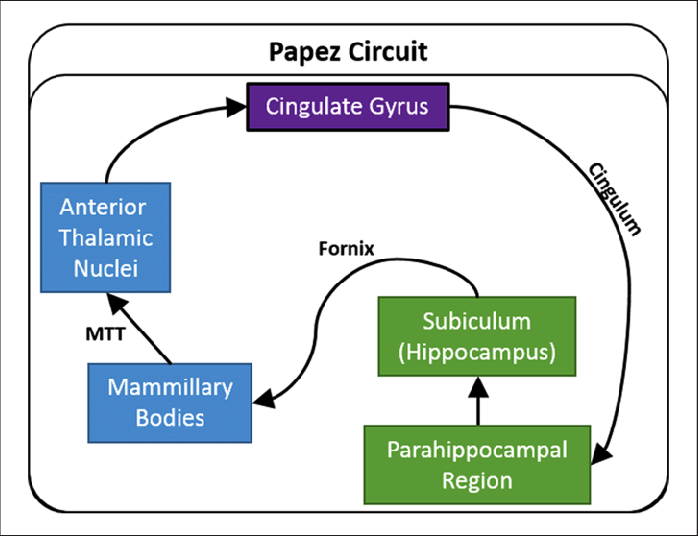 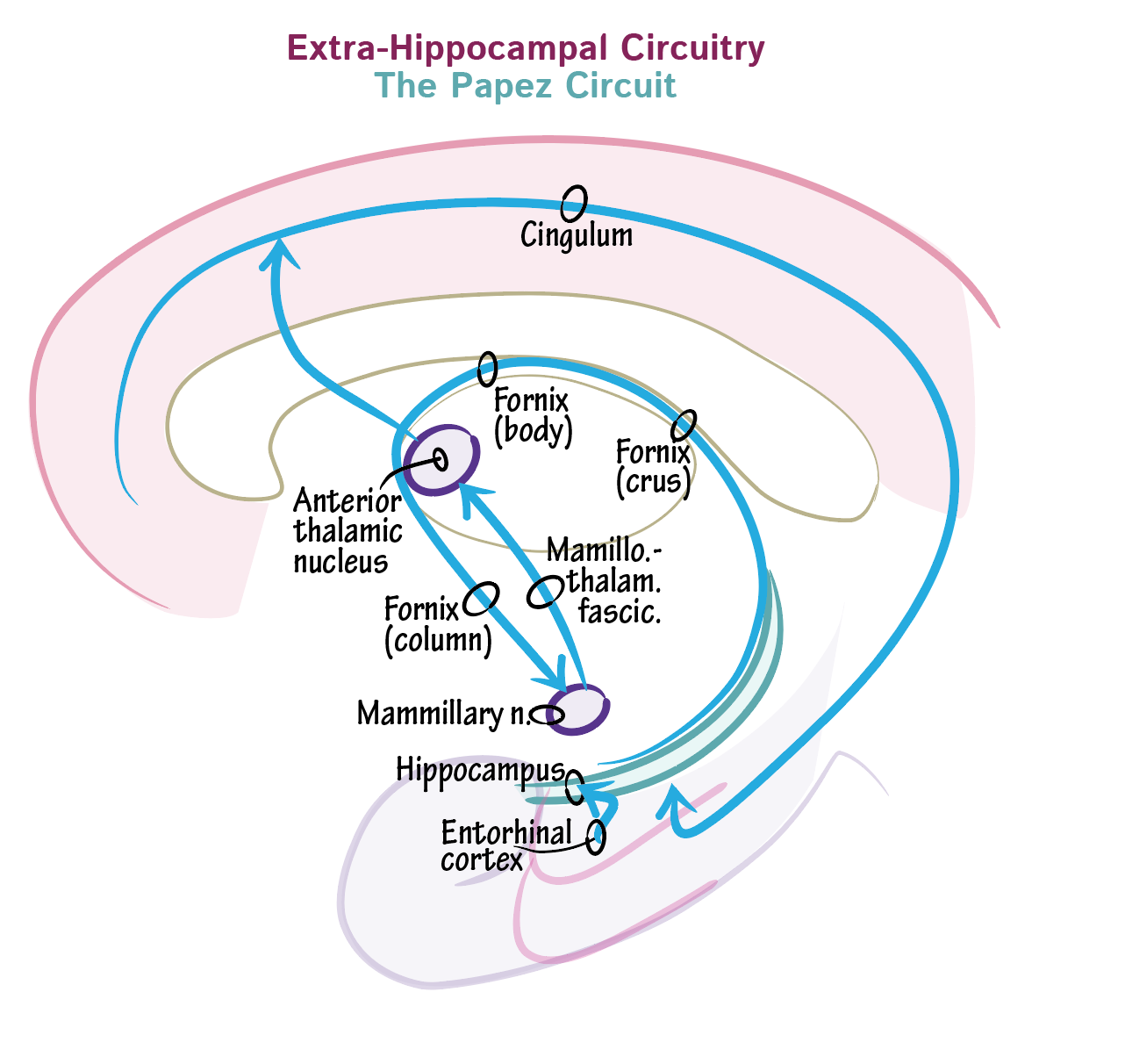 AMYGDALA
Site: 
almond shaped mass of nuclei that 
   lies  near the temporal pole, deep within the temporal lobes ,close  to the tail of the caudate nucleus.
Function:
It is involved in
Emotions : 
FEAR,
Anger ; aggression &
Hormonal secretions.
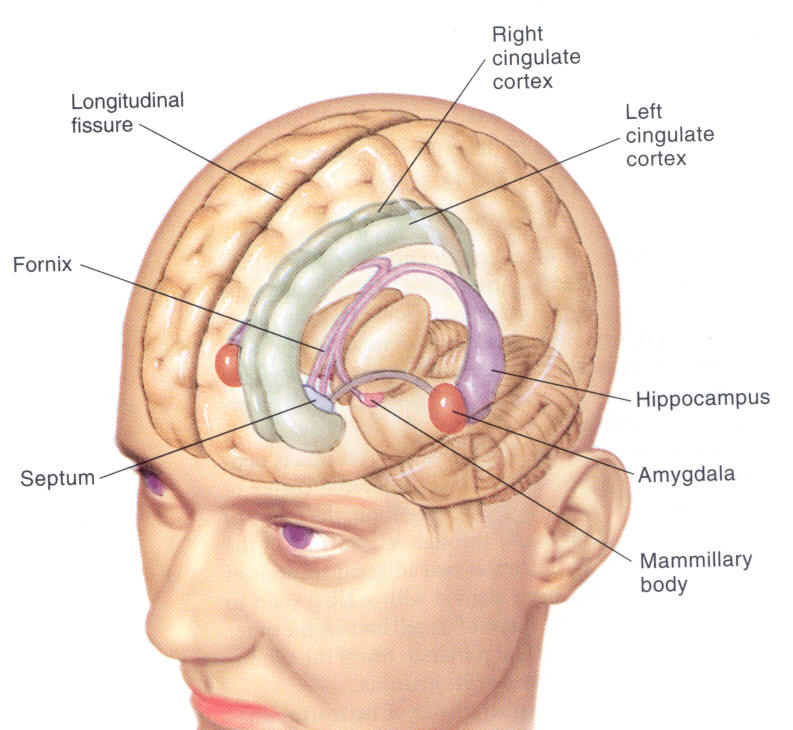 CONNECTIONS OF AMYGDALA
Inputs:
Association areas of visual, auditory & somatosensory cortices.
Outputs:
Hypothalamus &
Autonomic nuclei in the brain stem, 
Lesion: 
     Lack of emotional responses & docility.
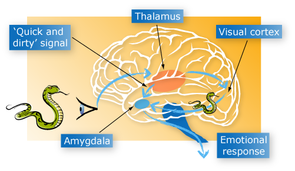 Septal nuclei
Site:
 Located anterior to the interventricular septum (septum pellucidum).
Main connections:
It sends projections:
To Hypothalamus
To Habenular nuclei
Function:
It is the pleasure zone.
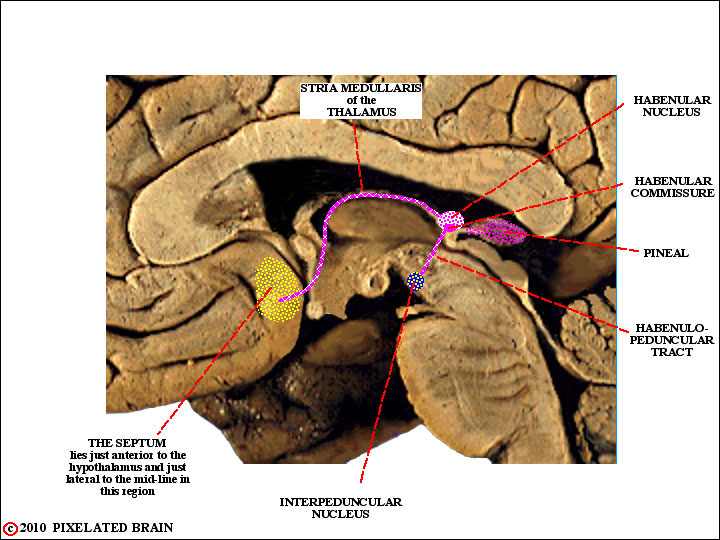 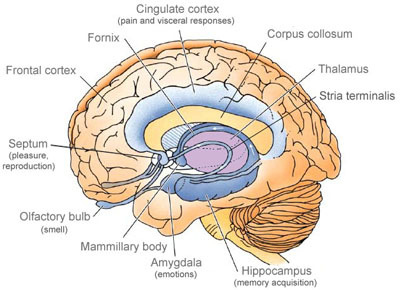 Korsakoff’s psychosis :                      Korsakoff syndrome is a chronic memory disorder caused by severe deficiency of thiamine (vitamin B-1) & alcoholic intoxication.
Inability to remember recent events and long-term memory gaps
 (Retrograde = loss of retained old memories occurred before the injury & (anterograde amnesia= inability to gain new memories).
Temporal lobe epilepsy
The hippocampus is a common focus site in epilepsy, and can be damaged through chronic seizures. 
It is sometimes damaged in diseases such as herpes encephalitis,
 Alzheimer’s disease: hippocampus is one of the first brain areas to show damage in Alzheimer's disease.Anterograde amnesia —the inability to form and retain new memmories. .
Schizophrenia. (mental disorder  with inappropriate actions and feelings).
Lesions associated with limbic lobe disorders
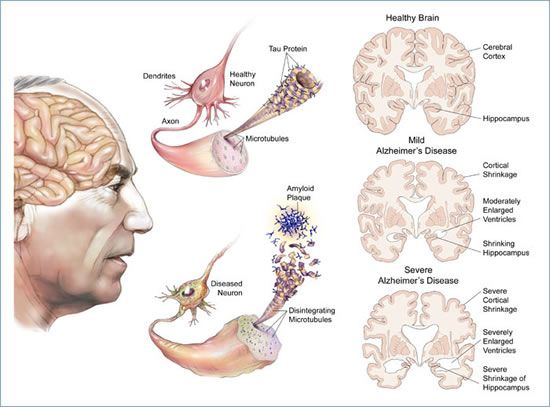 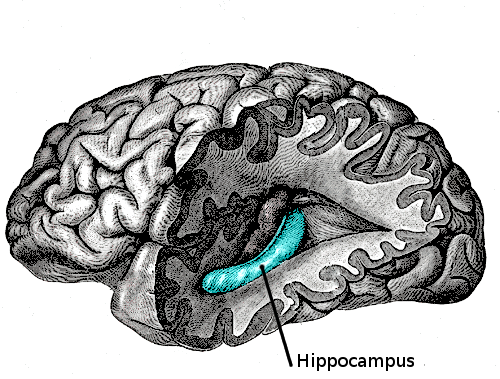 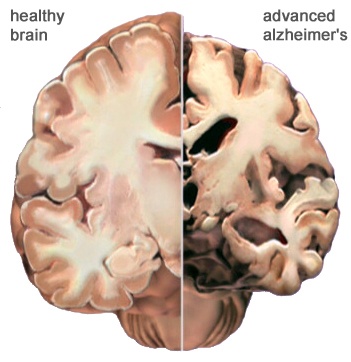 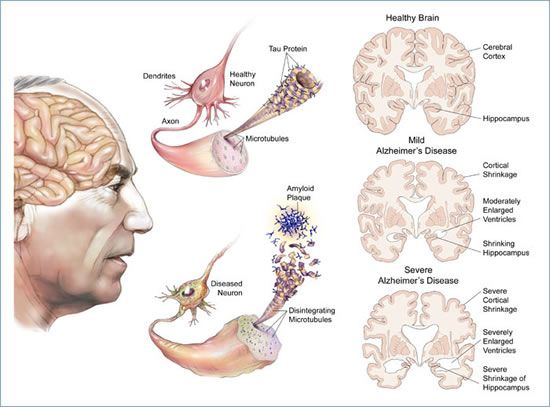 THANK YOU